Imperialism to Independence
Outcome: Imperialism in Africa
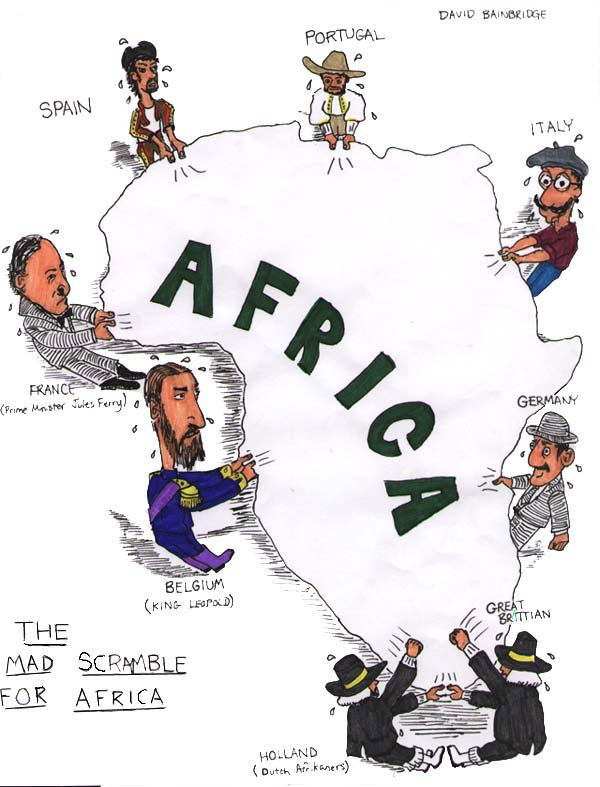 Constructive Response Questions
Describe what the European motivations for colonizing Africa were:
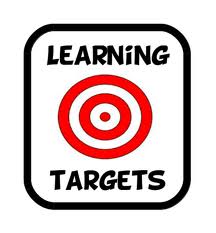 What Will We Learn?
Layers of history in Africa
Imperialism into Africa
Social Darwinism
The Berlin Conference
Clash over South Africa
Positive and negative effects
African Trade [15c-17c]
Pre-19c European Trade with Africa
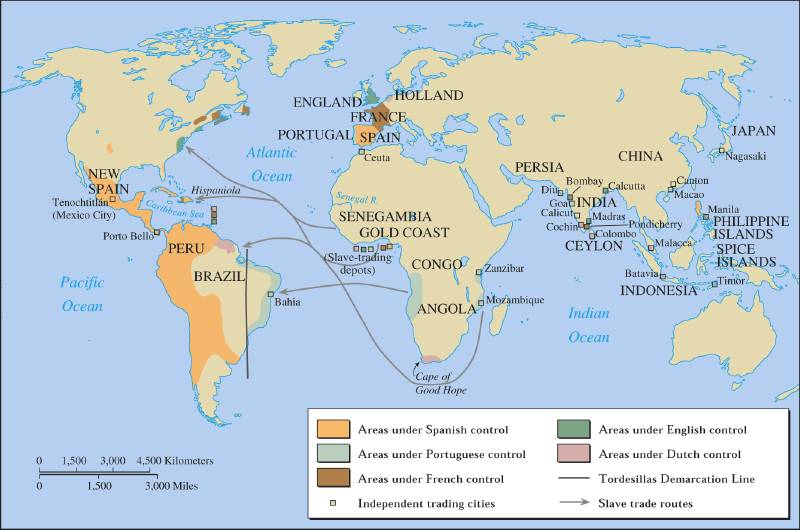 The Age of Imperialism in Africa
Setting the Stage: Layers of History
Ancient Egyptians and Nubians in the north left Africa with impressive ruins
Rule by the Persians and Greeks spread culture
The Ottoman Empire brought Islam
The Roman Empire controlled northern Africa after the defeat of Carthage
EuropeanNationalism
Source for
Raw
Materials
MissionaryActivity
Industrial
Revolution
European
Motives
For Colonization
Markets forFinishedGoods
Military& NavalBases
SocialDarwinism
EuropeanRacism
Places toDumpUnwanted/Excess Popul.
HumanitarianReasons
Soc. & Eco.Opportunities
“WhiteMan’sBurden”
European Explorers in Africa
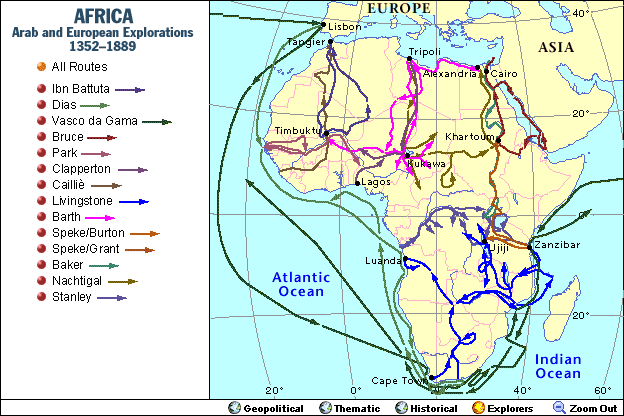 19c  Europeans Map the Interior of Africa
The Age of Imperialism in Africa
Imperialism 
Prior to European domination, African people were divided into hundreds of ethnic and linguistic groups and continued to follow traditional beliefs
Some converted to Islam and Christianity
Due to industrialization, Europeans competed for new markets to buy goods
This led to European imperialism in Africa in the 19th and 20th centuries
Imperialism: the seizure of a country or territory by a stronger country
Disease and African armies had discouraged European exploration in the past
Humanitarians, explorers, and missionaries who were against the Atlantic Slave Trade were allowed to travel to the interior
In the 1860s, David Livingstone, a missionary from Scotland travelled to Africa
Feared dead, American Henry Stanley found Livingstone in near Lake Tanganyika and his greeting “Dr. Livingstone, I presume?” became world famous
Stanley’s further exploration of the Congo sparked the interest of King Leopold II of Belgium who took control of these lands with treaties and exploited the people
Where Is Dr. Livingstone?
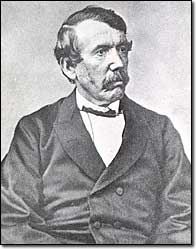 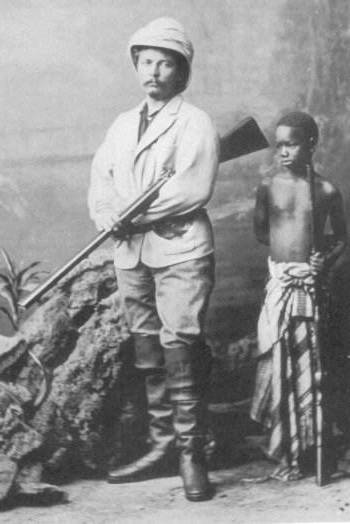 DoctorLivingstone,I Presume?
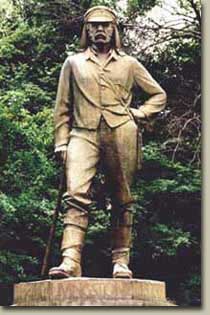 Sir Henry Morton Stanley
Dr. David Livingstone
European Explorations in mid-19c:“The Scramble for Africa”
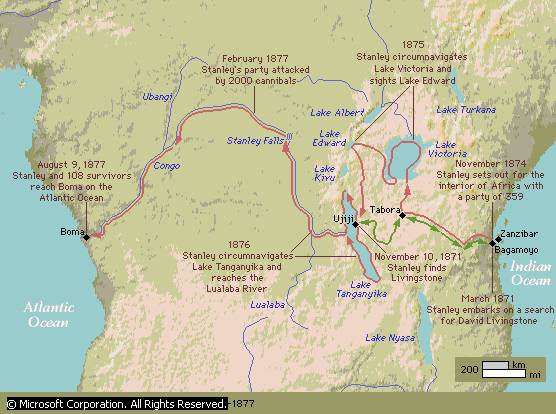 King Leopold II:(r. 1865 – 1909)
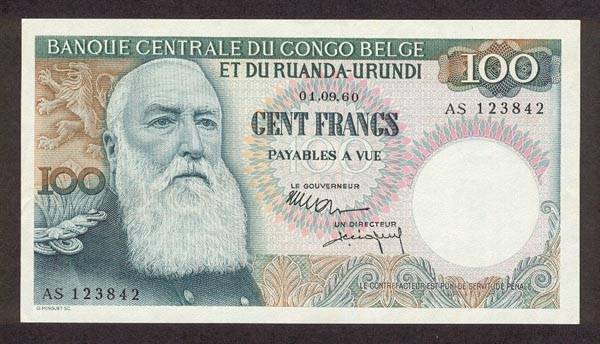 Harvesting Rubber
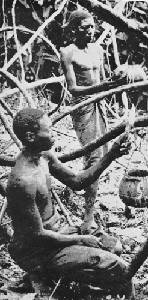 Punishing “Lazy” Workers
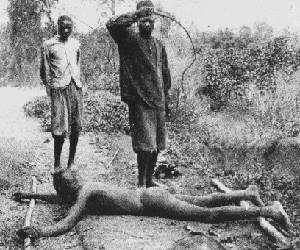 5-8 Million Victims!  (50% of Popul.)
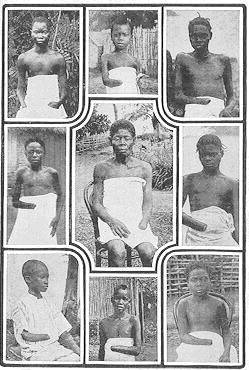 It is blood-curdling to see them (the soldiers) returning with the hands of the slain, and to find the hands of young children amongst the bigger ones evidencing their bravery...The rubber from this district has cost hundreds of lives, and the scenes I have witnessed, while unable to help the oppressed, have been almost enough to make me wish I were dead... This rubber traffic is steeped in blood, and if the natives were to rise and sweep every white person on the Upper Congo into eternity, there would still be left a fearful balance to their credit.        -- Belgian Official
The Age of Imperialism in Africa
Social Darwinism
 National pride led to the desire for more colonies
Europeans viewed an empire as a measure of national greatness
Simply put: Europeans believed they were better than other peoples; racism
Based on Charles Darwin’s “Survival of the Fittest,” European attitudes were a reflection of a social theory known as Social Darwinism
Essentially they believed those who were the fittest for survival enjoyed wealth and success and were considered superior to others
This colonization push also came from missionaries looking to spread Christianity
 Railroads, maxim gun, and quinine for malaria helped Europeans push into Africa
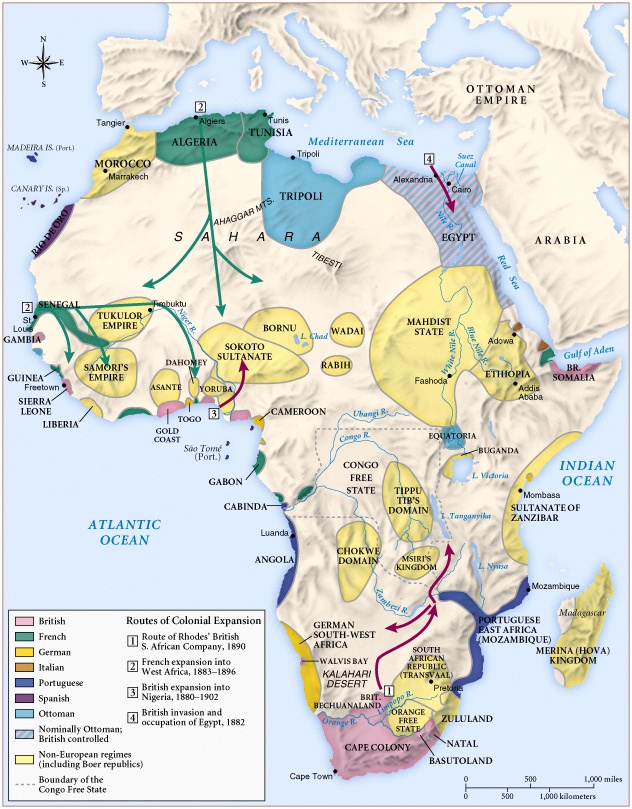 Africa
1890
The Age of Imperialism in Africa
The Berlin Conference
The discovery of diamonds in 1867 and gold in 1886 in South Africa increased European interest in colonization
To prevent war, 14 European nations met at the Berlin Conference in 1884-85 to   lay down rules for the division of Africa
They agreed that any European nation could claim land by notifying other nations and showing they could control that land
Very little thought was given to how the African groups would react
No African ruler was invited
By 1914, only Liberia and Ethiopia remained free of European control
Berlin Conference of 1884-1885
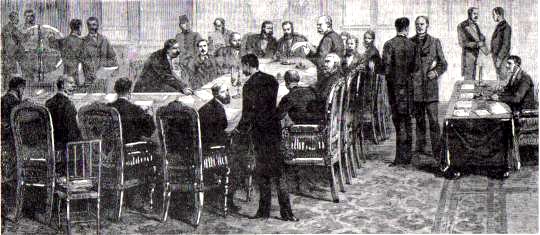 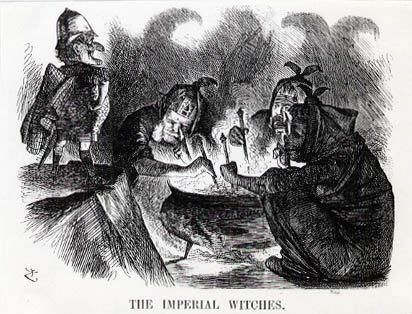 Another point of view? 
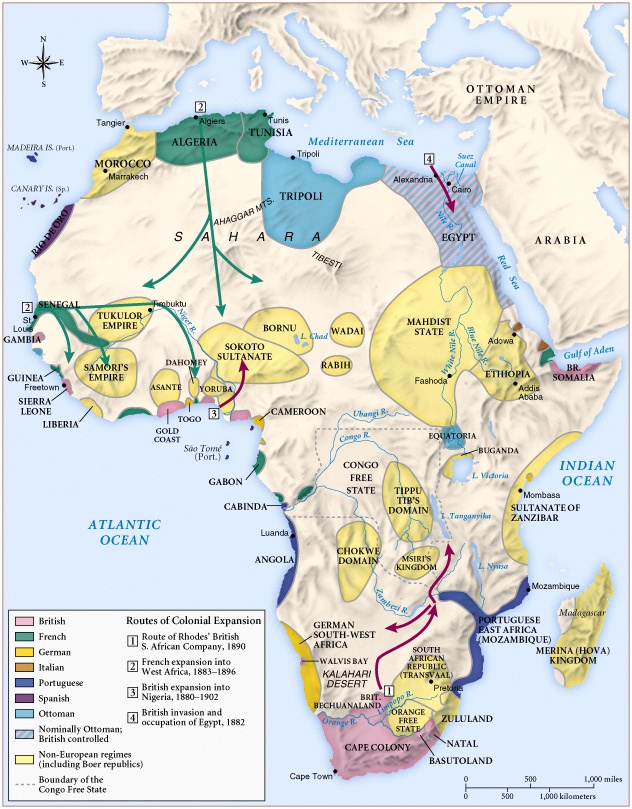 Africa
1890
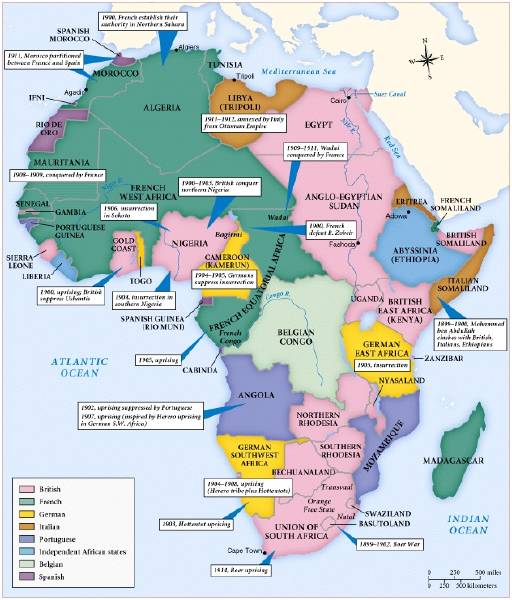 Africa
in
1914
European Colonization/Decolonization Patterns
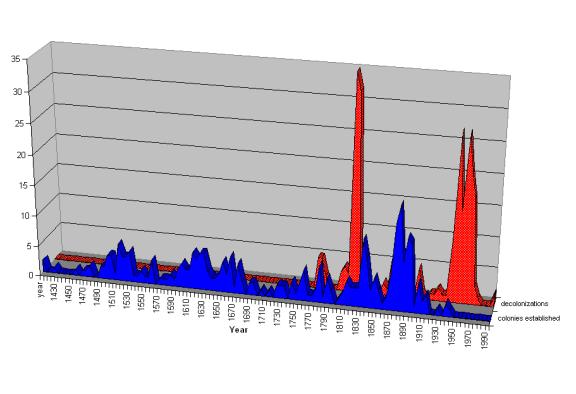 Berlin Conference of 1884-85
The Age of Imperialism in Africa
Clash over South Africa
The Zulus under leader Shaka fought bravely against the British 
Zulus almost win but the Zulu nation fell to Britain in 1887
Dutch settlers known as Boers settled the Cape of Good Hope in 1652
Fought the British when the British took over
Led to the Boer War between the British and the Boers
Britain finally won and created the Union of South Africa in 1910
Dutch Landing in 1652
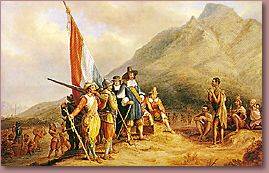 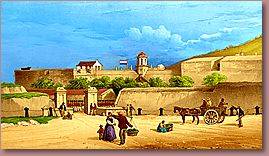 Shaka Zulu (1785 – 1828)
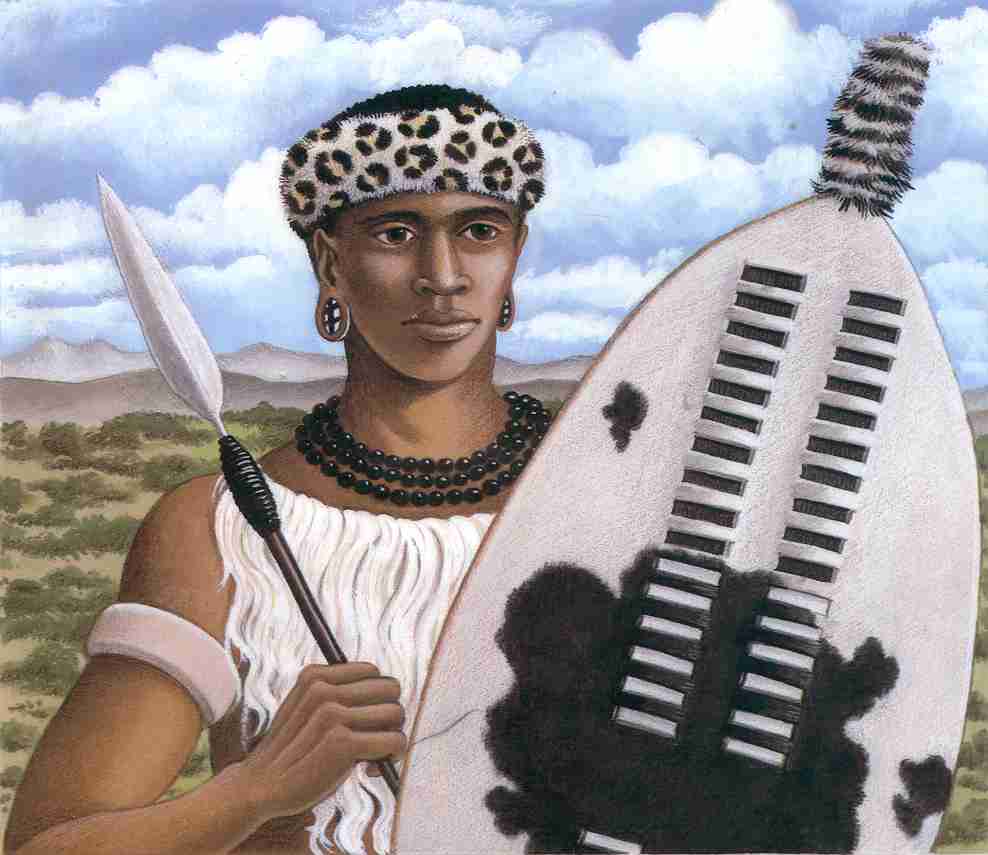 The Boer War: 1899 - 1900
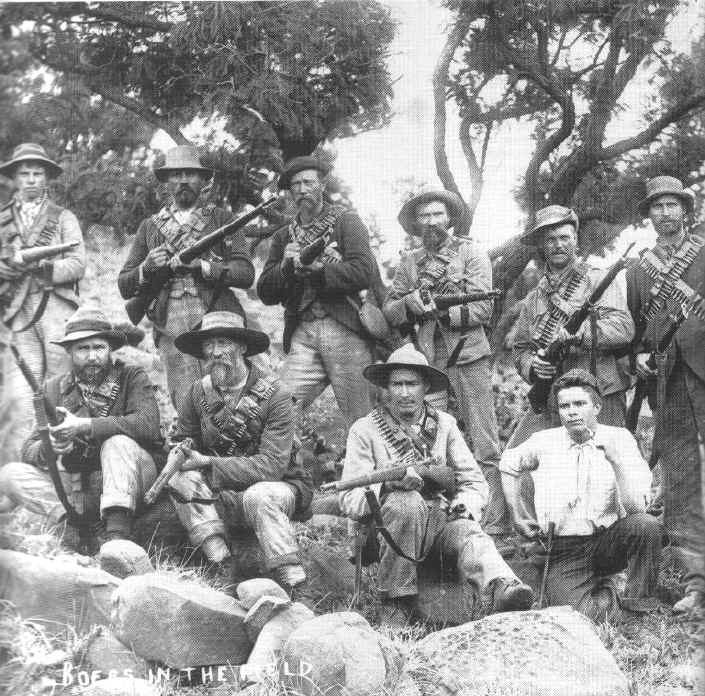 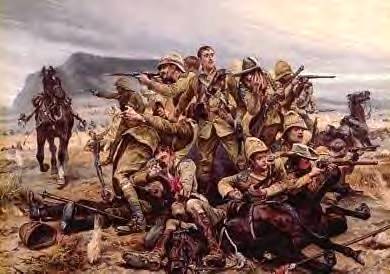 The British
The Boers
A Future British Prime Minister
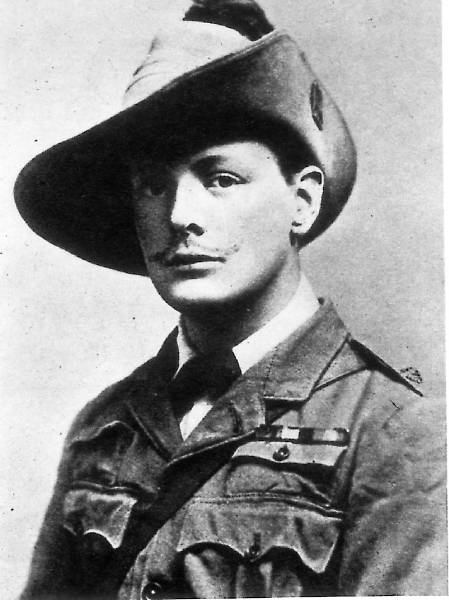 British Boer War Correspondent, Winston Churchill
Diamond Mines
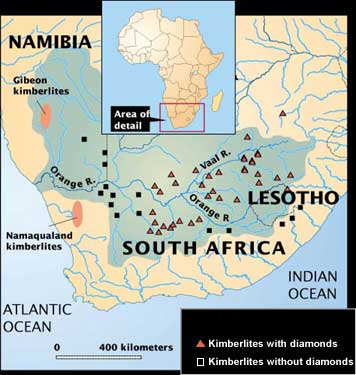 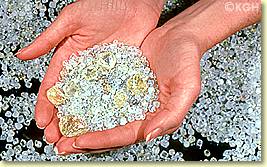 Raw Diamonds
The Age of Imperialism in Africa
Legacy of Colonial Rule
Negative Effects
Africans lost control of their lands and their independence
Many died of smallpox
Thousands died resisting European rule
Traditional culture broke-down
 Division of Africa combined or unnaturally divided groups
Valuable goods such as gold, salt, and diamonds were taken out of the continent as well as the profit that was made
The Age of Imperialism in Africa
Positive Effects
Reduced local warfare
 Sanitation was provided; hospitals & schools built
 Life spans and literacy rates increased
Railroads, dams, and telephone/telegraph wires were built; mostly benefitted Europeans
Constructive Response Questions
Describe what the European motivations for colonizing Africa were:
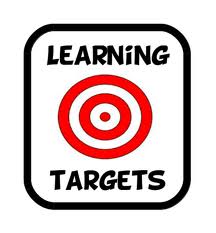